Is morphokinetic grading of embryos undergoing cryopreservation during IVF associated with treatment outcome? A retrospective analysis
Zofnat Wiener- Megnazi, Gal Adani, Efrat Oded, Idit Blais, Shirly Lahav- Baratz, Mara Koifman, Grace Younes, Sivan Skvirsky, Nir Kugelman and Galia Oron. 

Carmel Medical Center
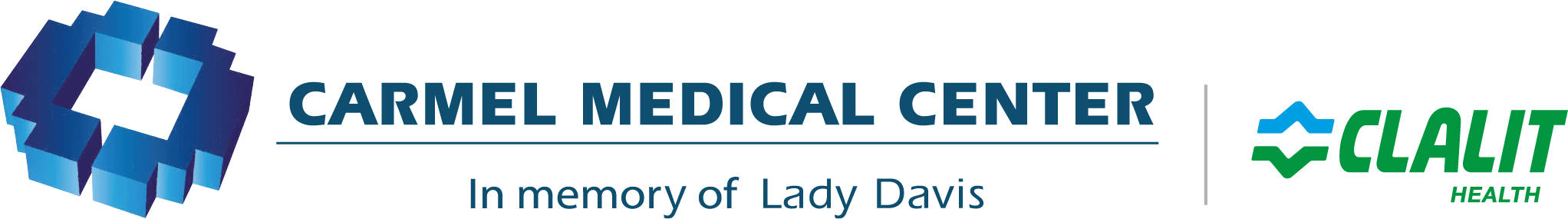 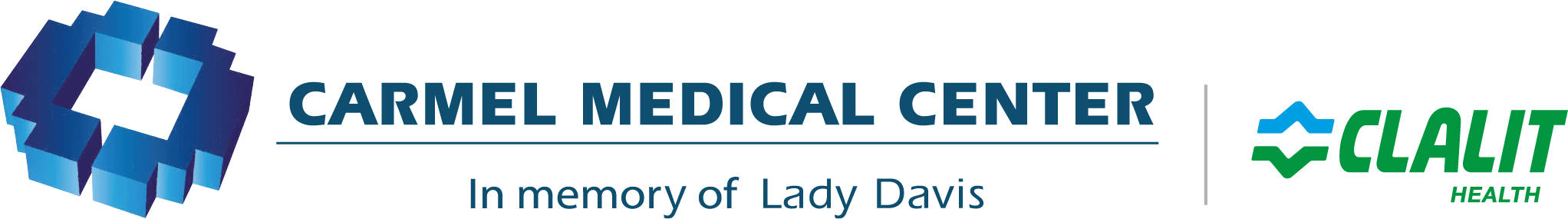 INTRODUCTION
To avoid multiple pregnancies, the number of transferred embryos in IVF has decreased. Methods for real-time selection of embryos have been developed, including Time-Lapse Analysis. In many cycles, surplus embryos are being cryopreserved. Whereas association between morphokinetic scoring of fresh embryos has been widely studied, association of morhphokinetic scoring and post-thaw implantation potential did not receive similar attention.
AIM
To evaluate the association between morphokinetic scoring of fresh embryos and pregnancy and live birth rates after thawing.
MATERIALS AND METHODS
We analyzed FET cycles performed during 2019-2021. Data included demographic, clinical and laboratory parameters, including morphokinetic scoring of each embryo, and pregnancy and live birth rates. Data was recorded and underwent statistical analysis.
RESULTS
Altogether 389 thawing cycles were analyzed (151 of 3 day embryos and 238 of blastocysts). Pregnancy and live birth rates were 36.4% and 22.5 % for day 3 embryos and 41.1% and 29.4 % for blastocyst, respectively. Multivariate analysis found that for blastocysts morphokinetic grading (P<0.03) and transfer of more than one embryo (P<0.05) were associated with the chance to conceive. ROC revealed an AUC = 0.58; 95% CI (0.51-0.65) P<0.036). A morphokinetic score of >7(maximal score=9.9) was the optimal threshold for prediction of pregnancy (OR=2.1; 95% CI (1.15-3.8), P<0.016). Multivariate analysis found that blastocyst morphokinetic grading was associated with live birth rates (P<0.02).
CONCLUSIONS
Our findings demonstrate that blastocyst morphokinetic scoring is valid also for frozen-thawed blastocysts and may have a reassuring effect on both medical and laboratory staff and also on patients.